Вторая младшая группа «Радуга»
Любимые игровые зоны
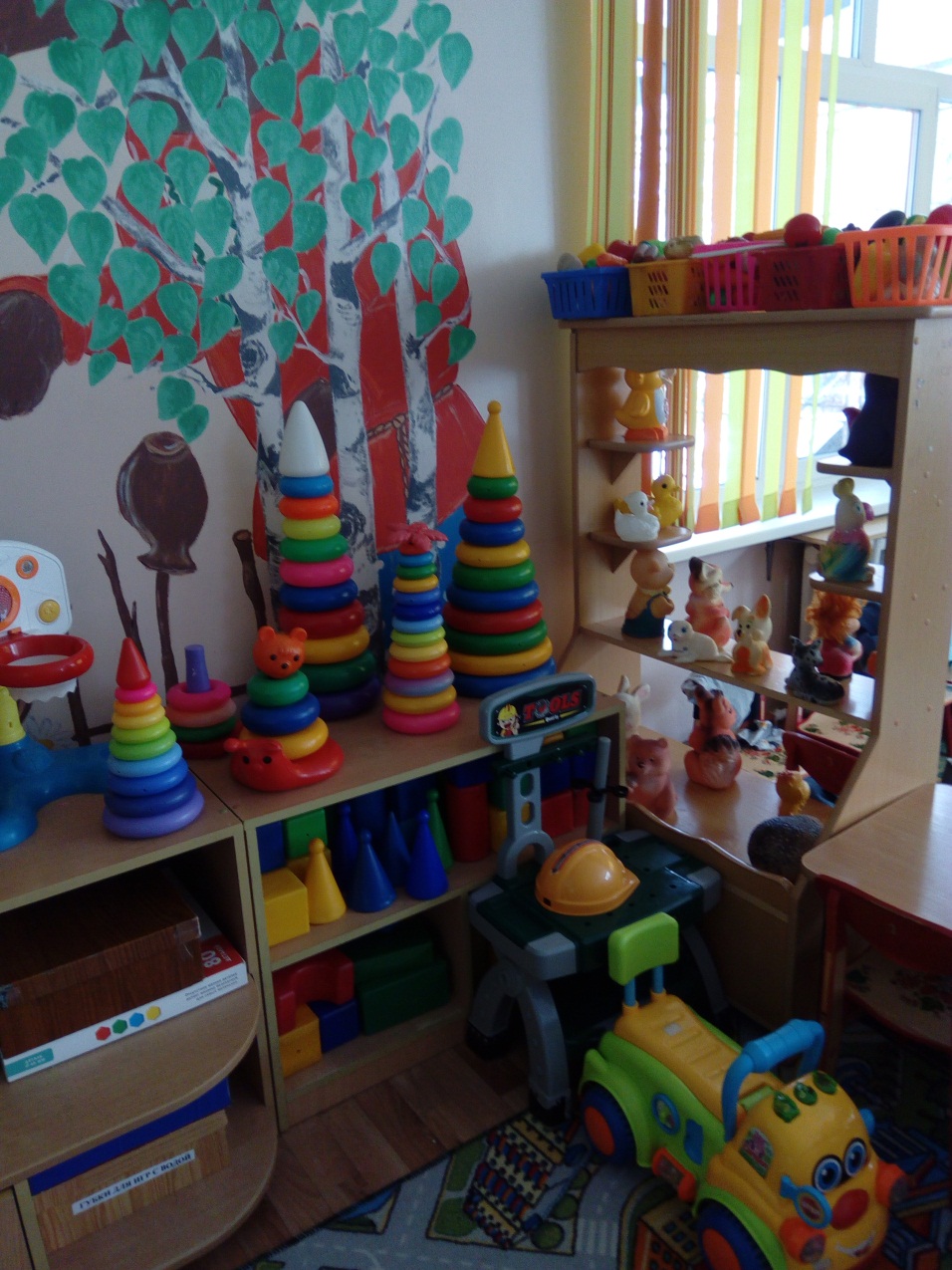 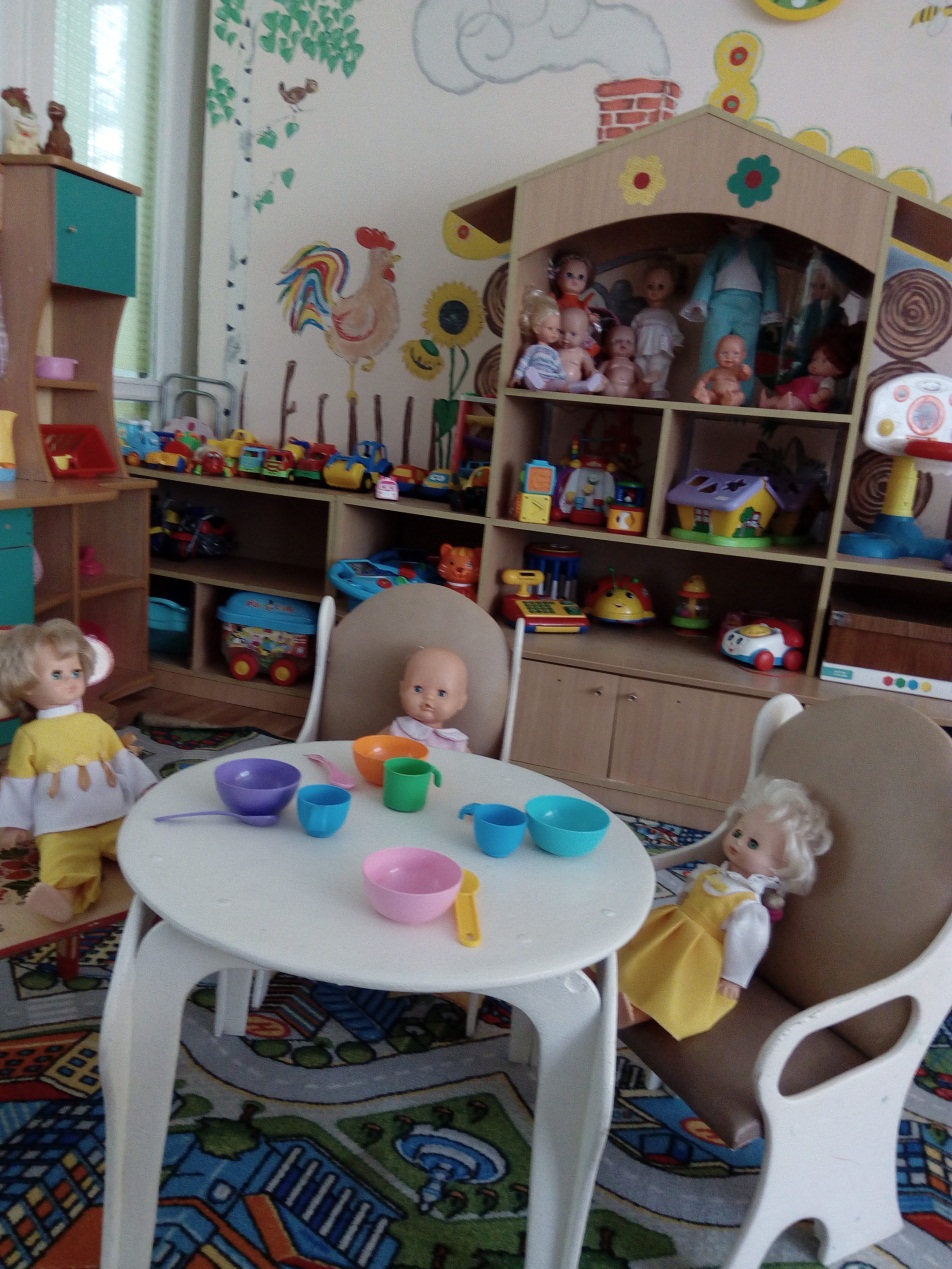 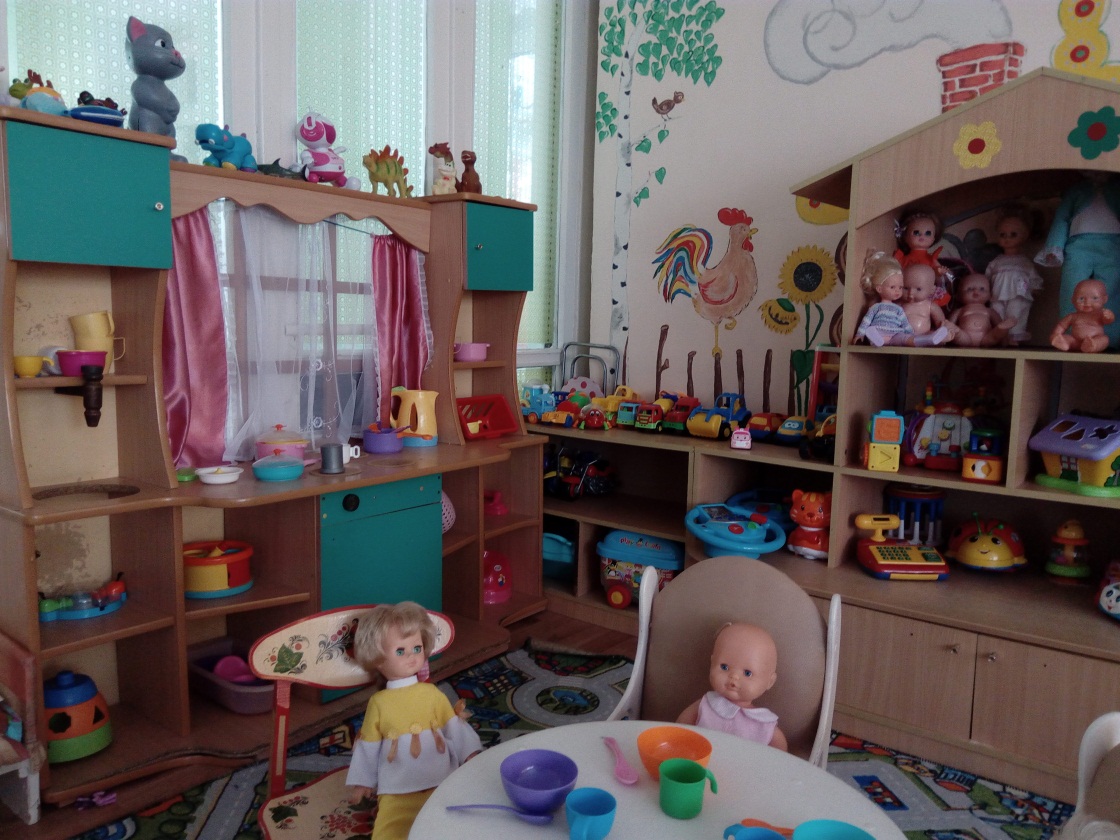 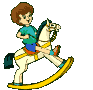 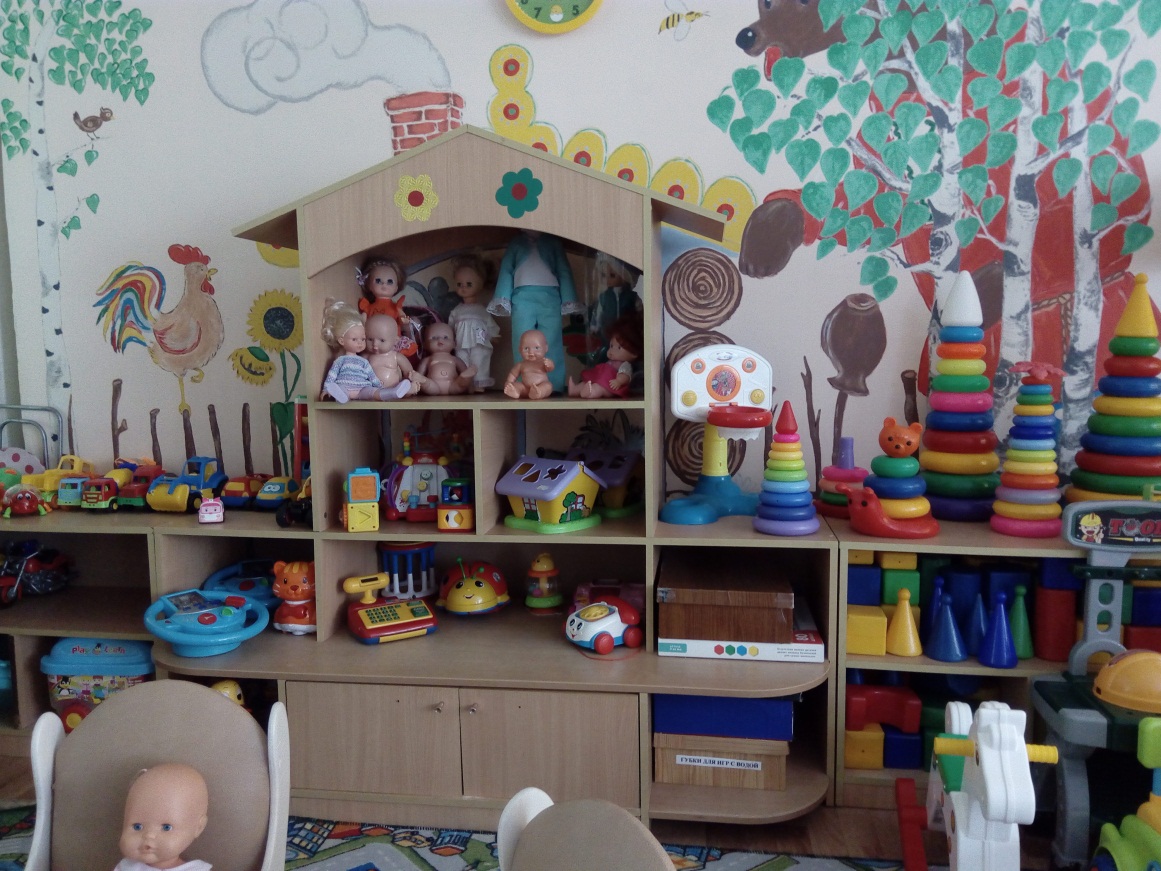 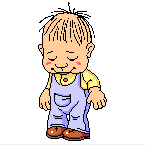 Сохраняем здоровье смолоду!
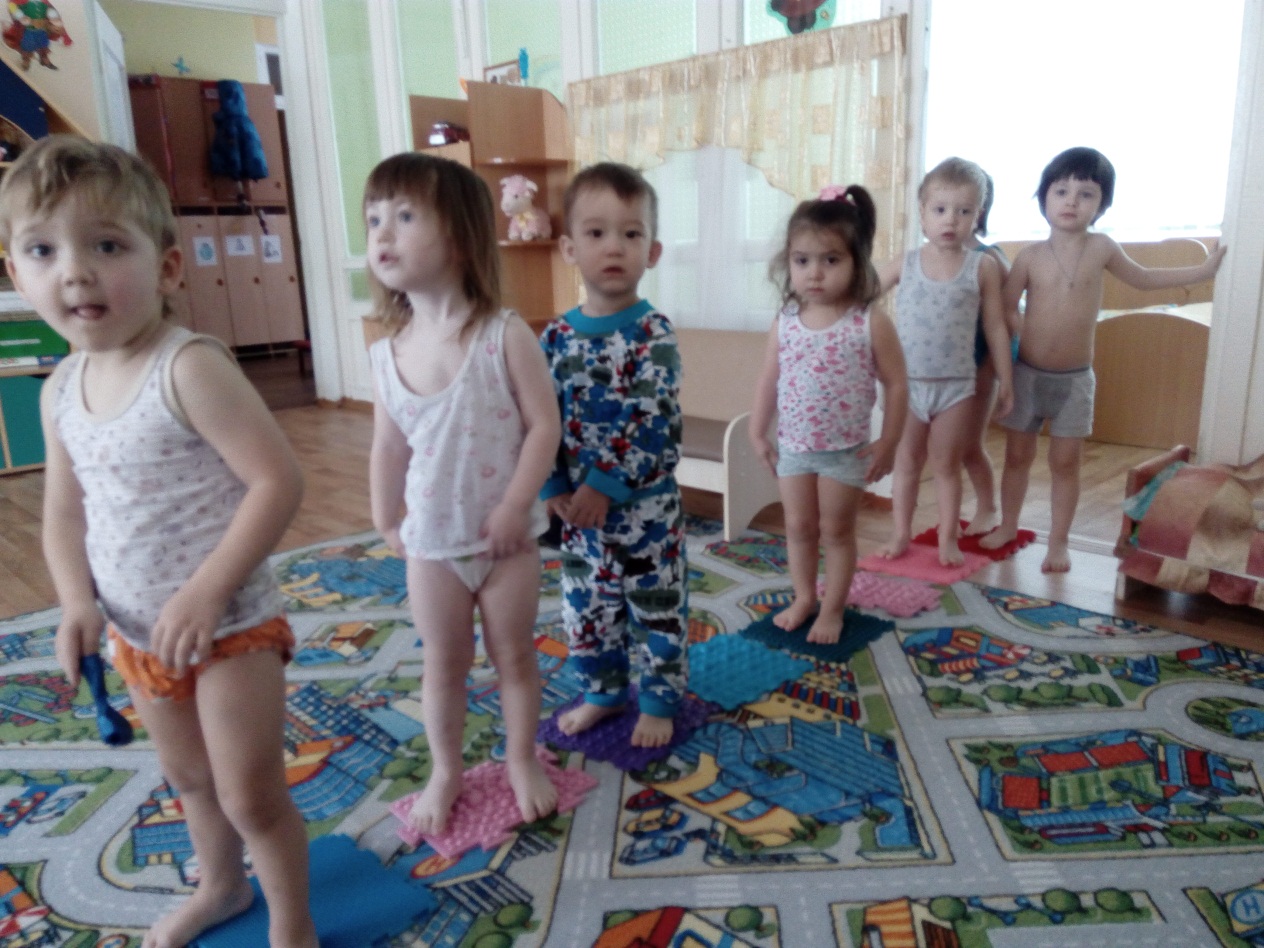 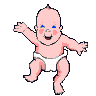 Мы познаем мирЭкспериментальная деятельность с водой(тонет – не тонет)
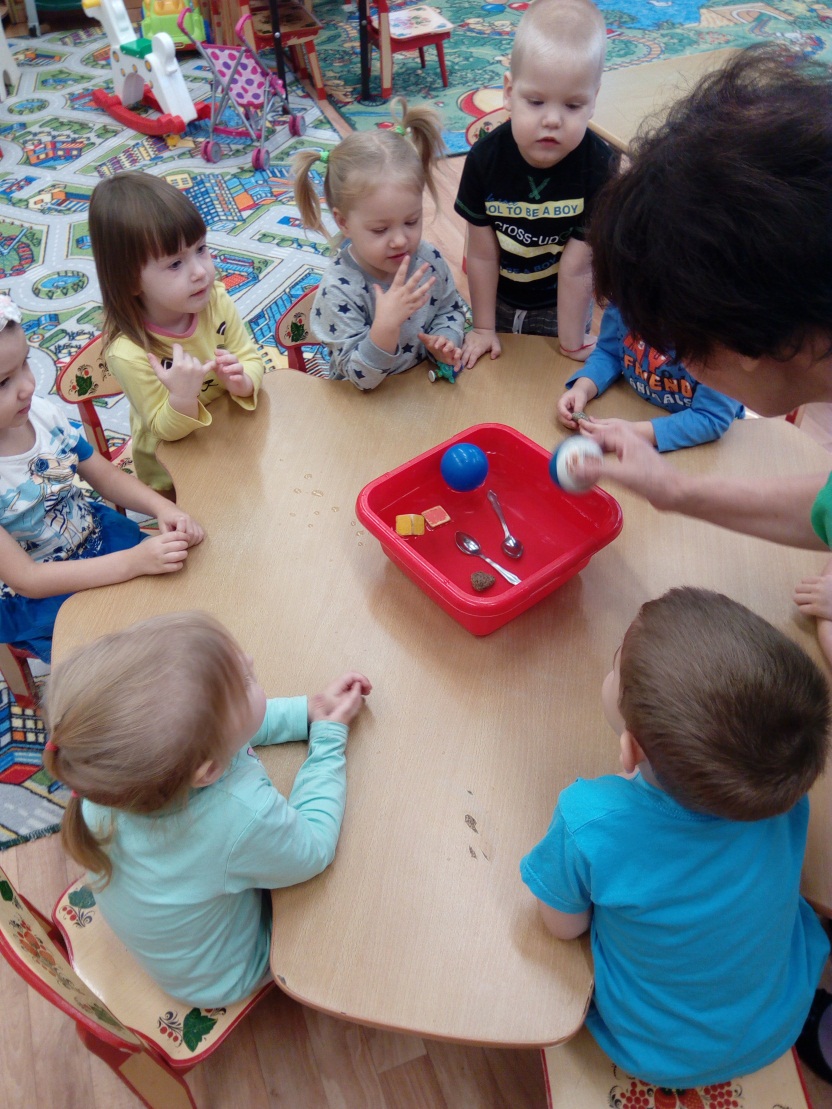 Экспериментальная деятельность с водой(льётся, жидкая, прозрачная…)
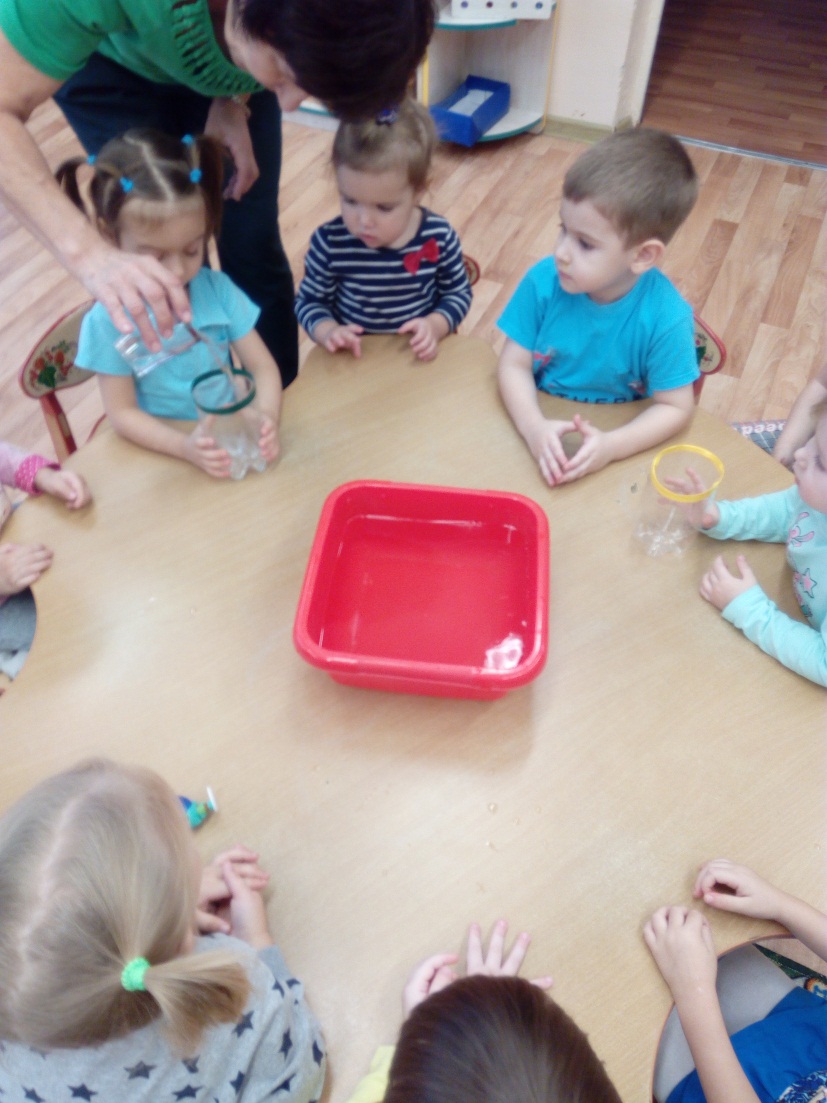 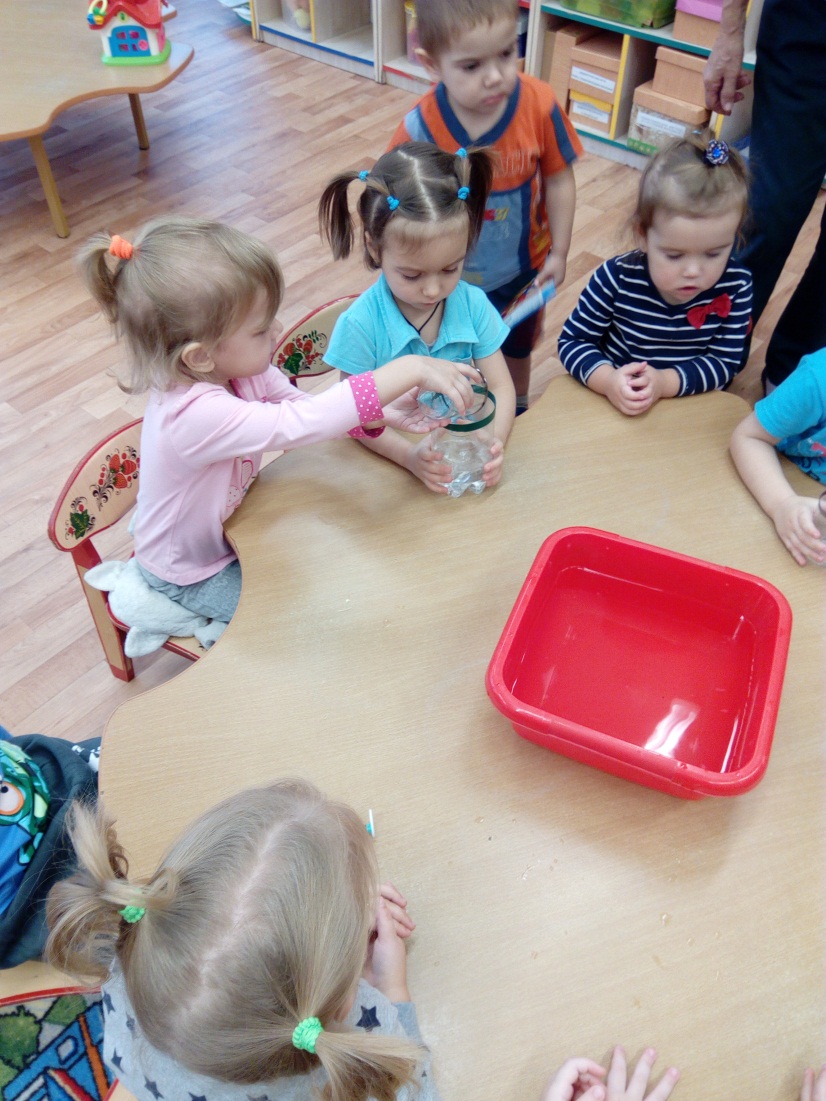 Неделя психологии в детском саду«Мир моей семье»
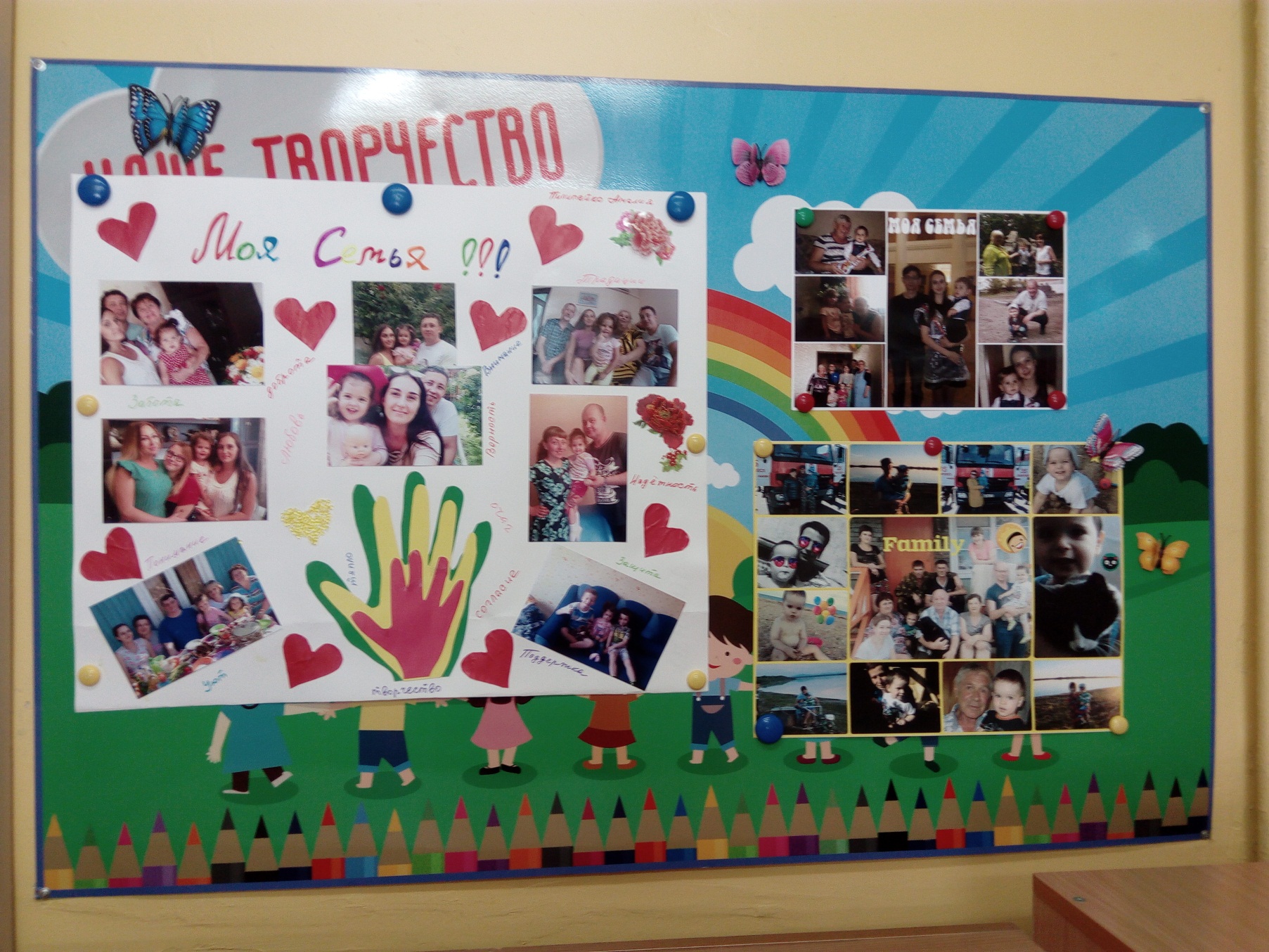